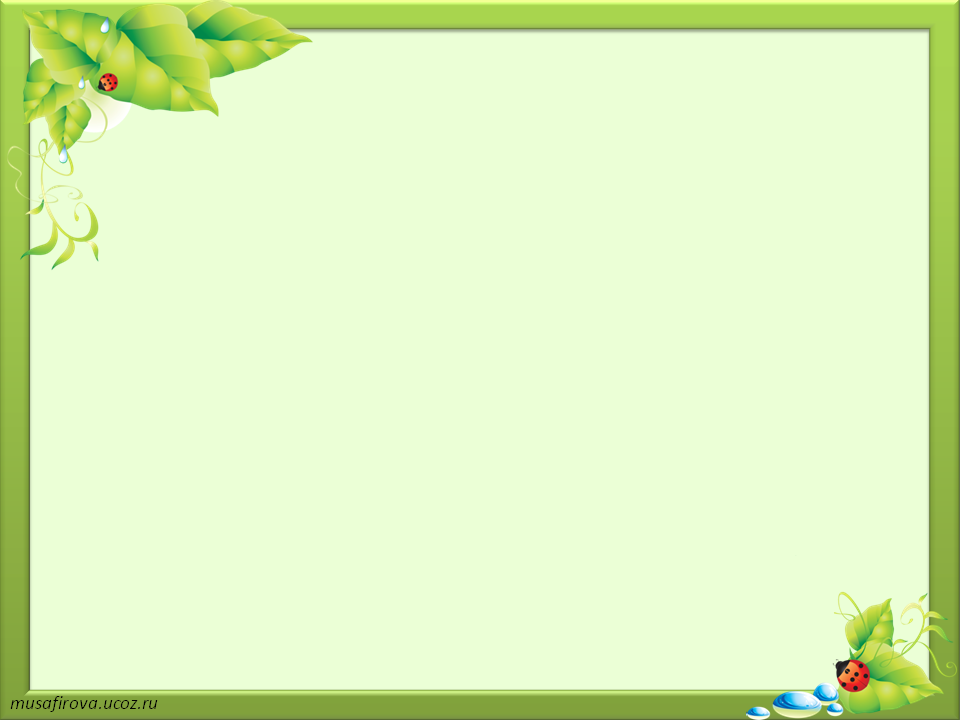 Логопедическая игра “Корзинка с овощами”
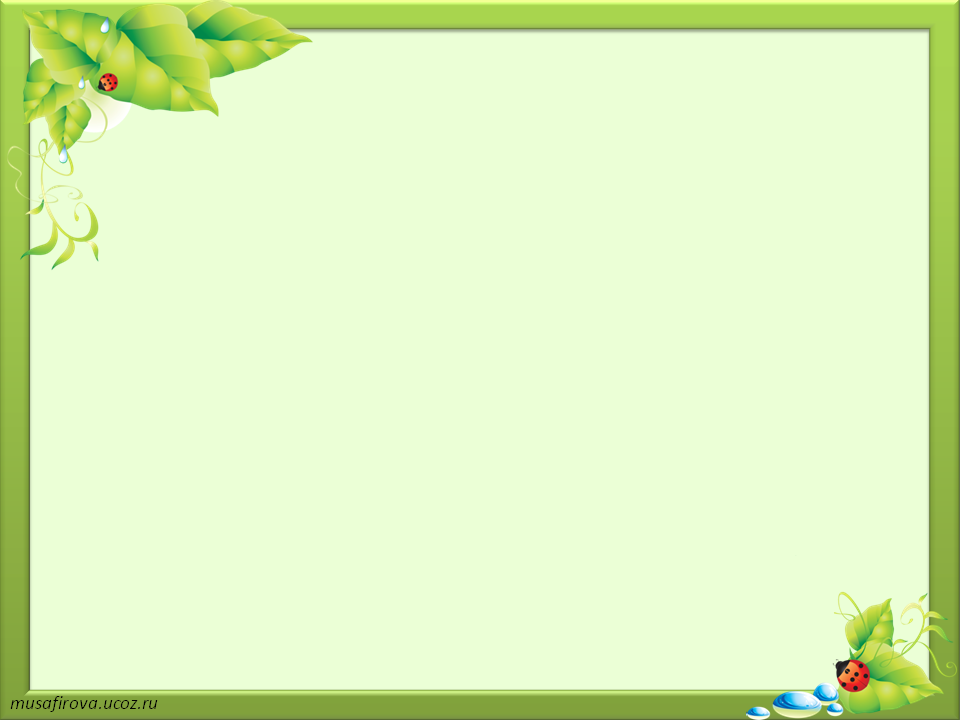 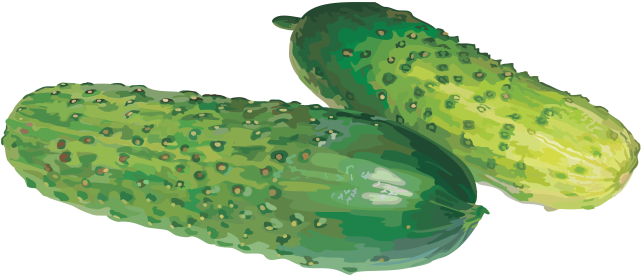 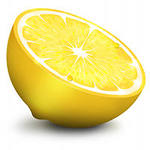 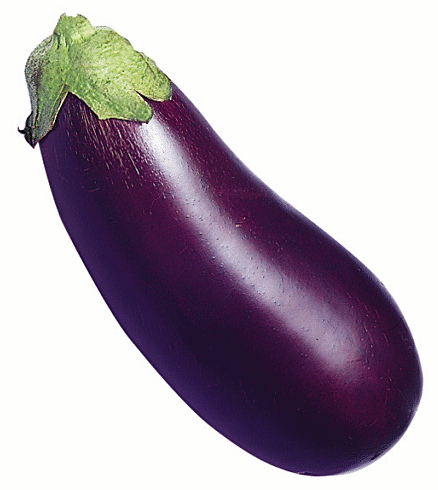 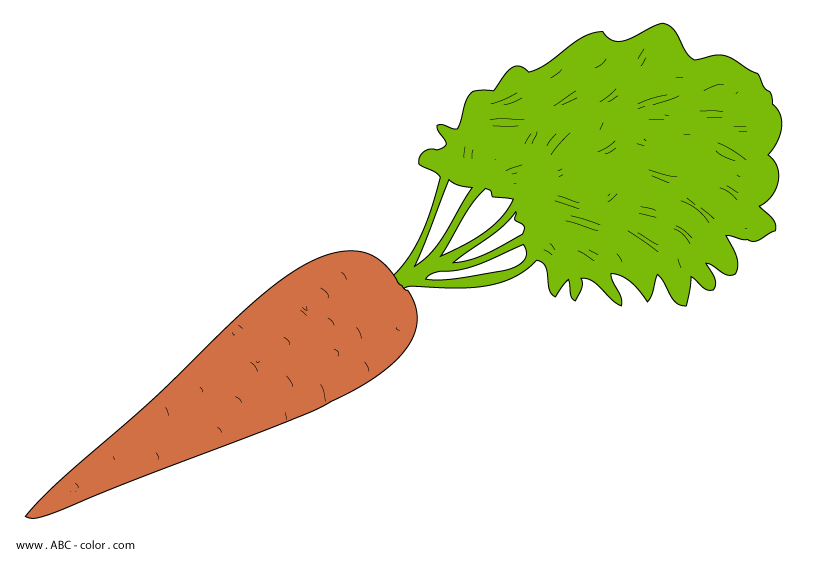 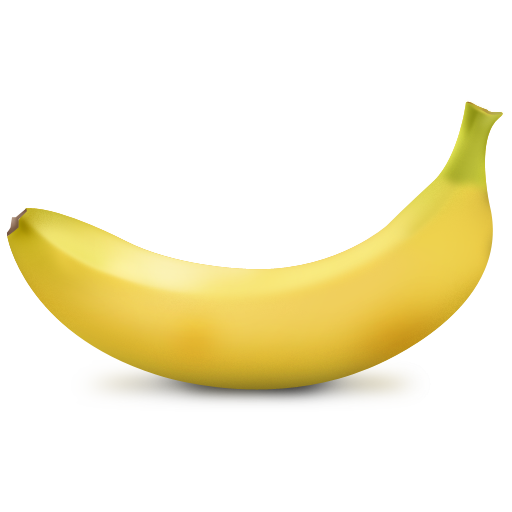 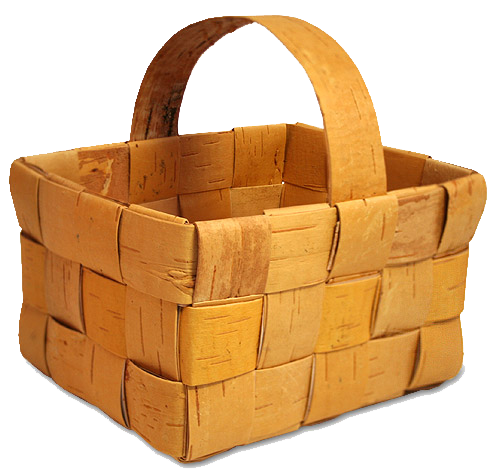 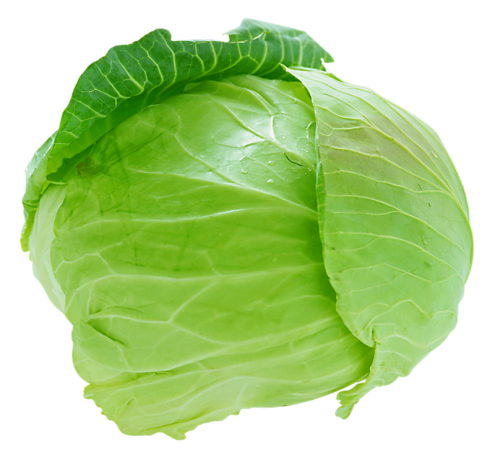 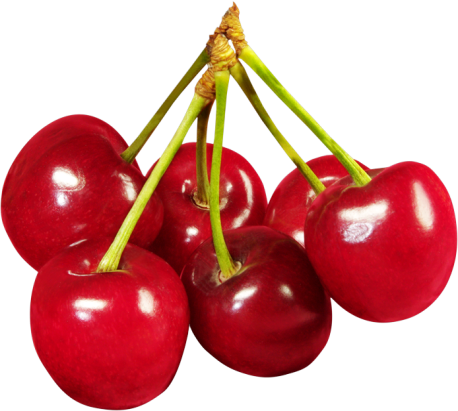